SIJOITUSRAHASTOMARKKINOIDEN KEHITYS
31.5.2024
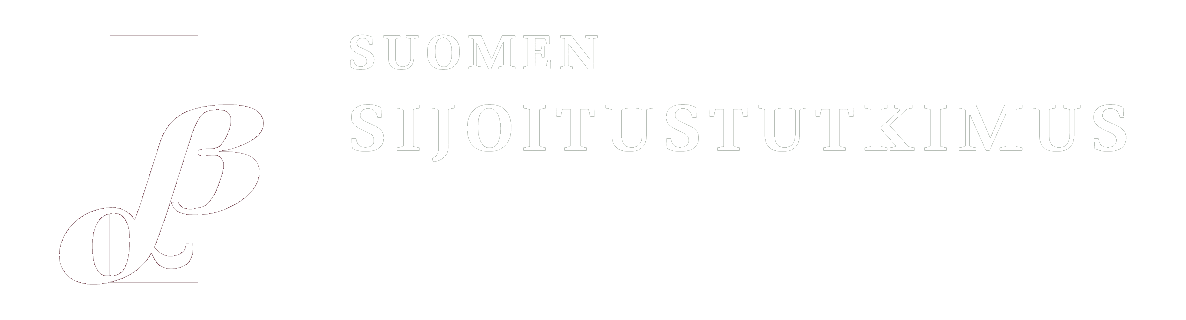 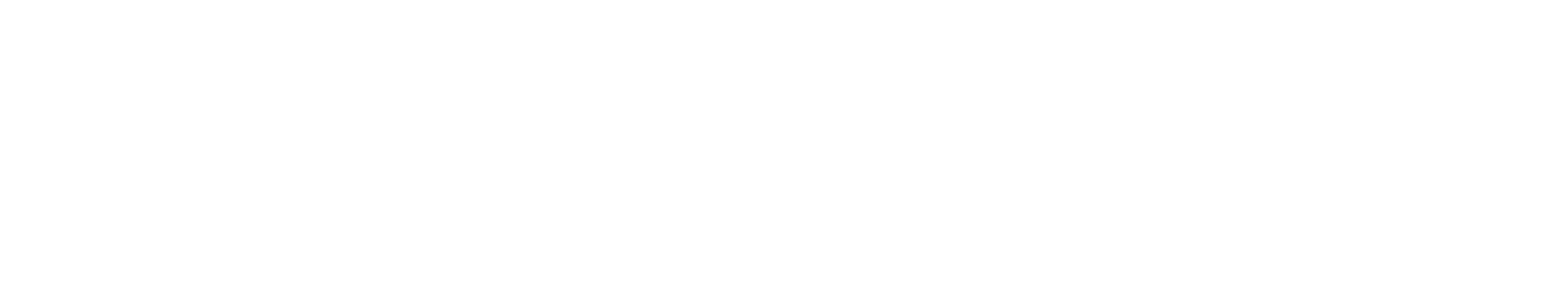 Rahastopääoman jakautuminen omistajasektoreittain 31.12.2022
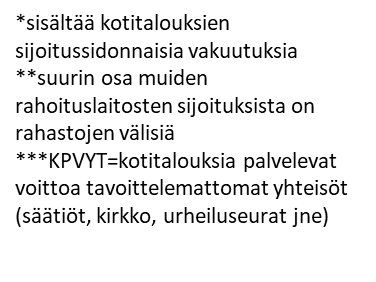 Lähde: Suomen Pankki ja FA
Rahastopääoma suomalaisissa sijoitusrahastoissa
Nettomerkinnät suomalaisissa sijoitusrahastoissa
Nettomerkinnät rahastoluokittain
Osakerahastojen nettomerkinnät rahastoluokittain
Korkorahastojen nettomerkinnät rahastoluokittain
Rahastopääoman jakautuminen Suomessa
Rahastopääomien ja kumulatiivisten nettomerkintöjen kehittyminen
Suomalaisten osakerahastojen ESG -jakaumat
ESG Data Provided by MSCI ESG Research LLC

*Certain information contained herein (the “Information”) has been provided by MSCI ESG Research LLC, a Registered Investment Adviser under the Investment Advisers Act of 1940, and may include data from its affiliates (including MSCI Inc. and its subsidiaries (“MSCI”)), or third party suppliers (each an “Information Provider”), and it may not be reproduced or redisseminated in whole or in part without prior written permission.  The Information has not been submitted to, nor received approval from, the US SEC or any other regulatory body.  The Information may not be used to create any derivative works, or in connection with, nor does it  constitute, an offer to buy or sell, or a promotion or recommendation of, any security, financial instrument or product or trading strategy, nor should it be taken as an indication or guarantee of any future performance, analysis, forecast or prediction.  Some funds may be based on or linked to MSCI indexes, and MSCI may be compensated based on the fund’s assets under management or other measures.  MSCI has established an information barrier between equity index research and certain Information.  None of the Information in and of itself can be used to determine which securities to buy or sell or when to buy or sell them. The Information is provided “as is” and the user of the Information assumes the entire risk of any use it may make or permit to be made of the Information. Neither MSCI ESG Research nor any Information Party makes any representations or express or implied warranties (which are expressly disclaimed), nor shall they incur liability for any errors or omissions in the Information, or for any damages related thereto.
Suomalaisten pitkän koron rahastojen ESG -jakaumat
ESG Data Provided by MSCI ESG Research LLC

*Certain information contained herein (the “Information”) has been provided by MSCI ESG Research LLC, a Registered Investment Adviser under the Investment Advisers Act of 1940, and may include data from its affiliates (including MSCI Inc. and its subsidiaries (“MSCI”)), or third party suppliers (each an “Information Provider”), and it may not be reproduced or redisseminated in whole or in part without prior written permission.  The Information has not been submitted to, nor received approval from, the US SEC or any other regulatory body.  The Information may not be used to create any derivative works, or in connection with, nor does it  constitute, an offer to buy or sell, or a promotion or recommendation of, any security, financial instrument or product or trading strategy, nor should it be taken as an indication or guarantee of any future performance, analysis, forecast or prediction.  Some funds may be based on or linked to MSCI indexes, and MSCI may be compensated based on the fund’s assets under management or other measures.  MSCI has established an information barrier between equity index research and certain Information.  None of the Information in and of itself can be used to determine which securities to buy or sell or when to buy or sell them. The Information is provided “as is” and the user of the Information assumes the entire risk of any use it may make or permit to be made of the Information. Neither MSCI ESG Research nor any Information Party makes any representations or express or implied warranties (which are expressly disclaimed), nor shall they incur liability for any errors or omissions in the Information, or for any damages related thereto.
Keskuspankkien taseet
Indeksi 2015=100
Keskuspankkien ohjauskorkoja
%
Lyhyet korot euroalueella
%
Keskeisten osakeindeksien kehitys
hintaindeksit, 1.1.2019=100
Pohjoismaat ja Eurooppa, osakeindeksit
hintaindeksit, 1.1.2019=100, paikallisissa valuutoissa
Kehittyvät taloudet, osakeindeksejä
MSCI, hintaindeksit EUR, 1.1.2019=100
Kiinan osakemarkkinat
kokonaistuotot, paikallisessa valuutassa
Osakeindeksien kehitys, kehittyvät taloudet vs. maailma
MSCI hintaindeksit, 2015=100, paikalliset valuutat
USA – osakemarkkinoiden pitkän aikavälin arvostustaso
Osakemarkkinoiden volatiliteetti
indeksi
Valtioiden 10v. jvk-lainojen korkoja
%
USA – valtionlainojen 2v. ja 10v. korot
%
Euroalueen yrityslainojen riskilisä
%
Euron dollari- ja jenikurssi
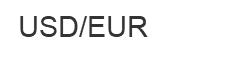 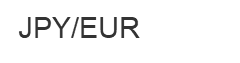 Finanssiala – uudistuvan alan ääni
WWW.FINANSSIALA.FI
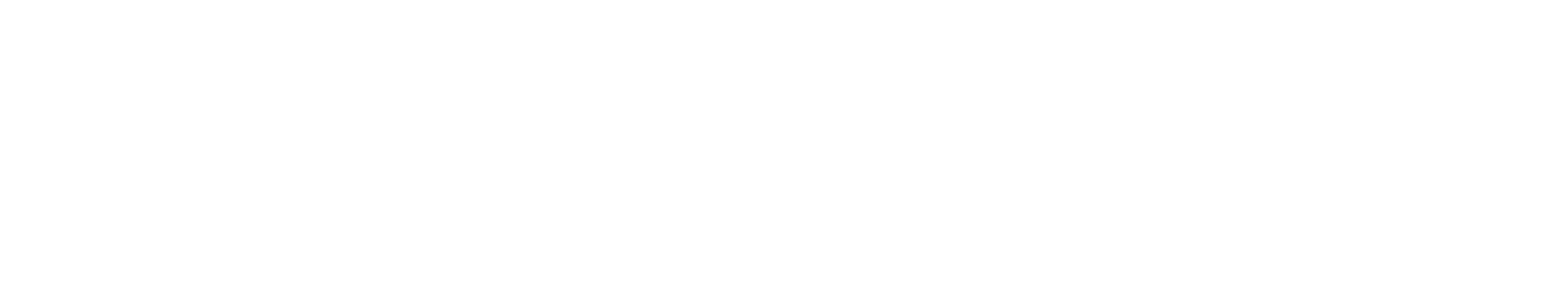